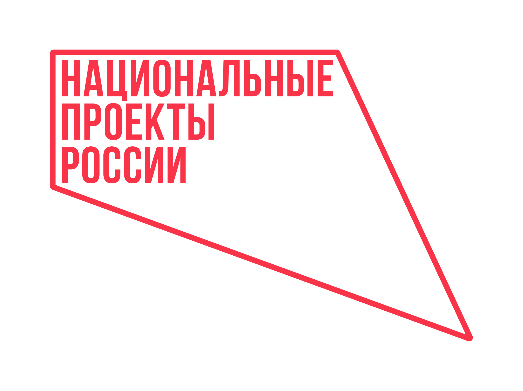 ФИНАНСОВАЯ ПОДДЕРЖКА БИЗНЕСА
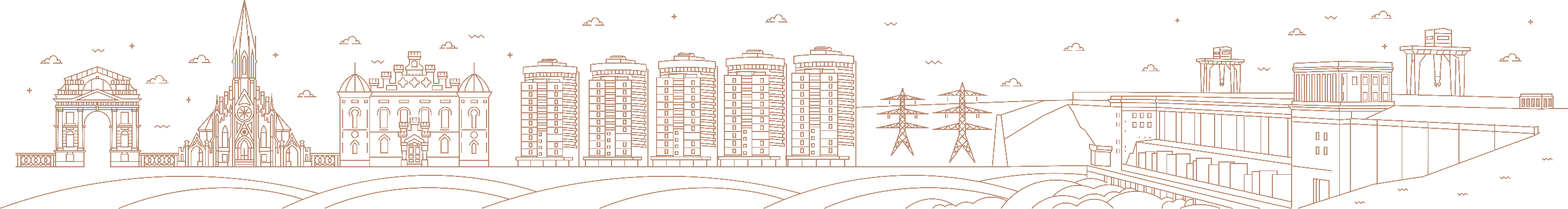 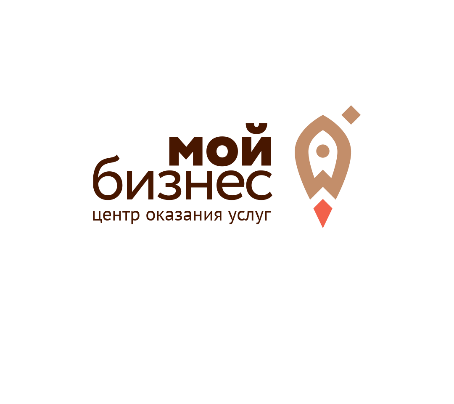 2020
Где получить поддержку для бизнеса?
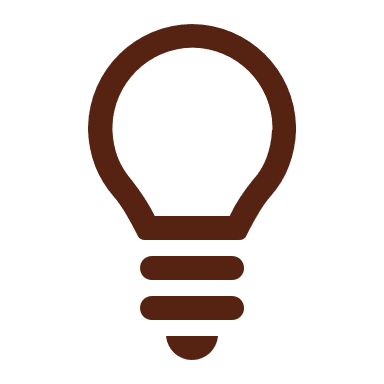 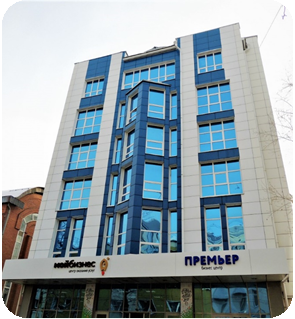 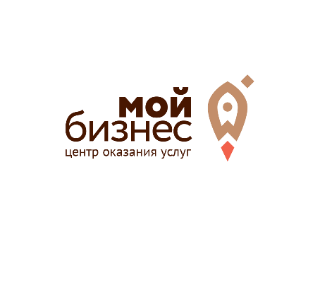 ФПП
Банки
МФЦ для бизнеса
Гарантийный Фонд
КРИО ФРП 
АИРИО
МСП БАНК
МФО
Где предпринимателю получить поддержку для бизнеса?
Центр «Мой бизнес» – это центр оказания комплекса услуг для предпринимателей и юридических лиц, в котором представители бизнеса могут получить услуги и поддержку по принципу «одного окна».
Центр расположен по адресу г. Иркутск, ул. Рабочая, 2 «А»
Услуги и поддержка для бизнеса по принципу «одного окна». 
Единая организация пространства
Единые регламенты и стандарты предоставления услуг
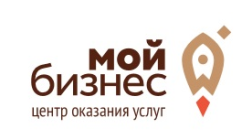 2
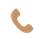 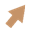 mb38.ru
+7 (3952) 202-102
Финансовые меры поддержки
>
Кредиты 
по ставке от 1% до 5%
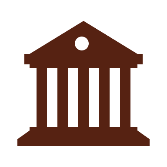 Займы для СМСП
из моногородов 
по ставке от 0%  до 5%
Фонд 
развития моногородов
>
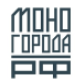 БАНКИ
>
Кредиты 
по ставке от 8,5%
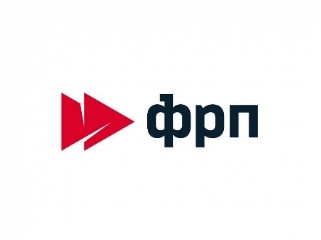 >
Займы
по ставке от 1% до 5%
Льготный лизинг оборудования
по ставке 6% или 8%
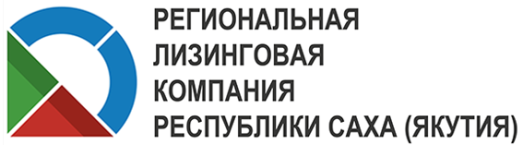 >
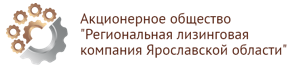 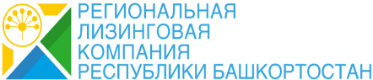 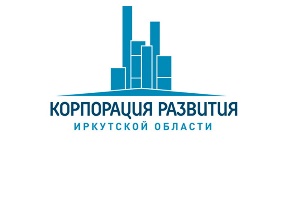 >
Займы
От 10 до 500 млн. руб.
Поручительство фонда для получения кредита, займа оборудования в лизинг
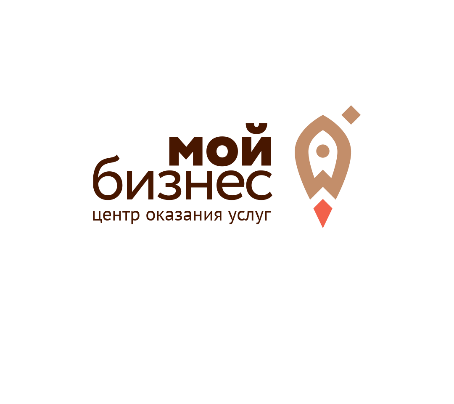 >
до 70% от суммы обязательства субъекта МСП
Фонд 
микрокредитования Иркутской области
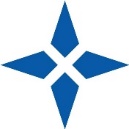 >
Микрозаймы
по ставке от 2,75% до 10%
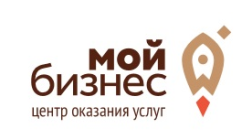 3
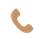 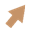 mb38.ru
+7 (3952) 202-102
ЛЬГОТНЫЙ ЗАЙМ
 ДЛЯ «САМОЗАНЯТЫХ»
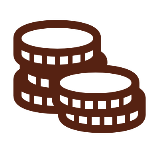 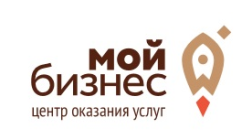 4
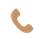 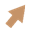 mb38.ru
+7 (3952) 202-102
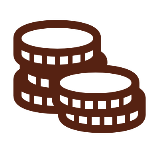 Ключевые условия
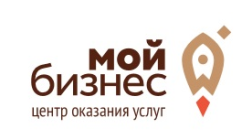 5
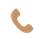 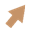 mb38.ru
+7 (3952) 202-102
ЛЬГОТНЫЙ ЛИЗИНГ
 ОБОРУДОВАНИЯ
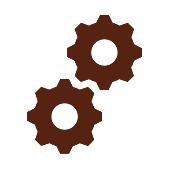 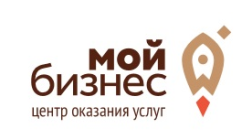 15
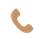 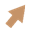 mb38.ru
+7 (3952) 202-102
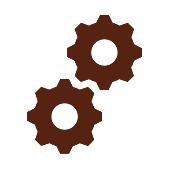 Программы льготного лизинга оборудования
Программа льготного лизинга оборудования Региональных лизинговых компаний и «Корпорации МСП». Льготный лизинг оборудования предоставляется на приобретение нового ранее не использованного оборудования стоимостью от 500 тыс. рублей до 50 млн. рублей
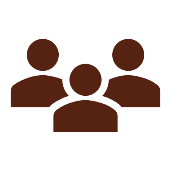 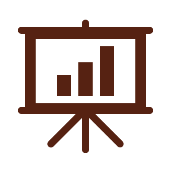 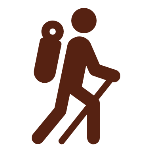 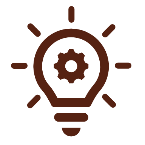 * Максимальный лимит на одного лизингополучателя (группу связанных компаний)** Выкупная стоимость до 60% от стоимости предмета лизинга при сроке лизинга, не превышающем 24 месяца
*** При наличии поручительства «Иркутского областного гарантийного фонда», обеспечивающего исполнение Лизингополучателем обязательств по договору лизинга в размере не менее 30% от стоимости предмета лизинга
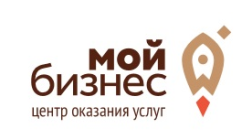 16
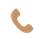 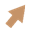 mb38.ru
+7 (3952) 202-102
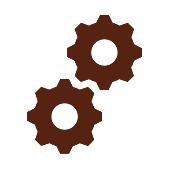 Требования к лизингополучателю
Как подать заявку
Профиль клиента
Субъекты индивидуального и малого предпринимательства (ИМП), включенные в Единый реестр субъектов МСП
>
>
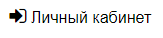 Предприниматель заполняет заявку в личном кабинете на сайте Гарантийного фонда, fondirk.ru


Фонд согласовывает и определяет Лизинговую компанию для финансирование проекта Предпринимателя

Предприниматель собирает пакет документов и загружает в личный кабинет или передает сотруднику фонда

Фонд прорабатывает заявку с Лизинговой компанией 

При отсутствии или нехватки первоначального взноса Фонд выступает поручителем по сделке
>
Выручка
до 800 млн руб.
Среднесписочная численность сотрудников
>
до 100 человек
Резидент РФ в соответствии 
с законодательством РФ о валютном 
регулировании и валютном контроле
Место регистрации
>
не менее 12 месяцев
Срок ведения бизнеса
>
* ЮЛ и ИП, отнесенные к категории субъекта «Микропредприятия» или «Малые предприятия» в соответствии с Федеральным законом от 24 июля 2007 г. № 209-ФЗ.
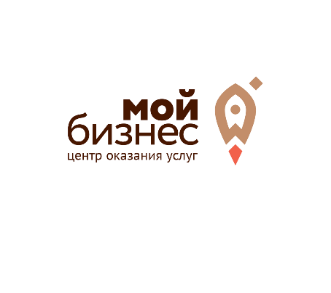 17
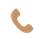 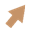 mb38.ru
+7 (3952) 202-102
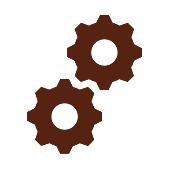 Требования к предмету лизинга
Новое, ранее не использованное 
или не введенное в эксплуатацию оборудование
Параметры продукта
Оборудование в сфере переработки и хранения с/х продукции
Высоко-технологичное и инновационное оборудование
Промышленное оборудование
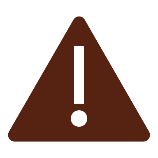 Виды имущества вне рамок программы (финансирование не осуществляется)
оборудование, предназначенное для осуществления оптовой и розничной торговой деятельности
легковые, грузовые и пассажирские транспортные средства (транспортные средства, на которые выдаются ПТС или ПСМ)
водные суда 
воздушные суда и другая авиационная техника
подвижной состав железнодорожного транспорта
* При наличии поручительства «Иркутского областного гарантийного фонда», обеспечивающего исполнение Лизингополучателем обязательств по договору лизинга в размере не менее 30% от стоимости предмета лизинга
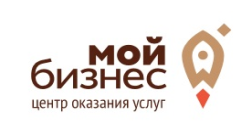 18
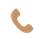 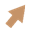 mb38.ru
+7 (3952) 202-102
ГАРАНТИЙНЫЕ ПРОДУКТЫ
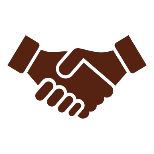 28
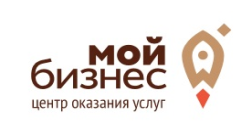 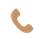 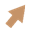 mb38.ru
+7 (3952) 202-102
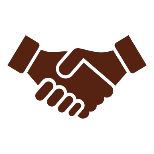 Гарантийные продукты
Поручительство Фонда позволяет предпринимателям получить кредит либо банковскую гарантию, лизинг, займ, даже при полном отсутствии собственного залогового обеспечения.
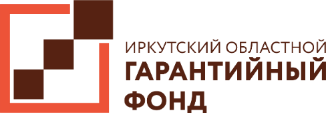 Гарантийный фонд осуществляет поддержку в направлениях:
Помощь в сборе документов 
и взаимодействии с организациями
Выступает поручителем по сделке 
(при необходимости)
Подбор необходимой формы финансирования
Сбор документов, сопровождение и согласование проекта
До 70%, но не более 42 млн. руб.
 от суммы кредита, займа, 
банковской гарантии и лизинга
Поручительство Иркутского Областного Гарантийного фонда может заменить большую часть залога – до 70% но не более 42 млн. рублей от кредита, займа, банковской гарантии или лизинга.
Подача заявки
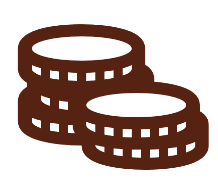 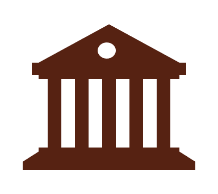 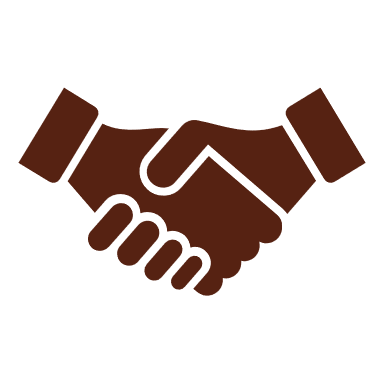 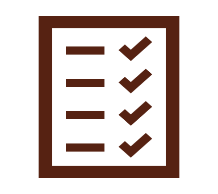 Регламент взаимодействия
3-10 дней
Заявка подается лично или на сайте fondirk.ru
Кредитование, займ, 
банковская гарантия, лизинг
Сбор, сопровождение и согласование проекта
Подбор необходимой формы финансирования проекта
Поиск финансовых организаций
Выступает поручителем по сделке 
(при необходимости)
29
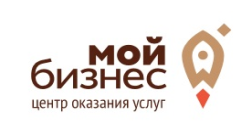 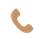 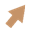 mb38.ru
+7 (3952) 202-102
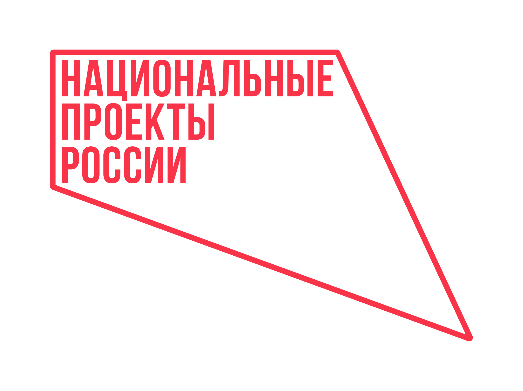 СПАСИБО  ЗА  ВНИМАНИЕ!
г. Иркутск, ул. Рабочая, 2А/4, 1 этаж
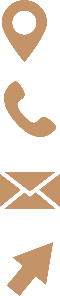 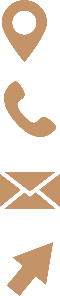 +7 (3952) 202-102
info@mb38.ru
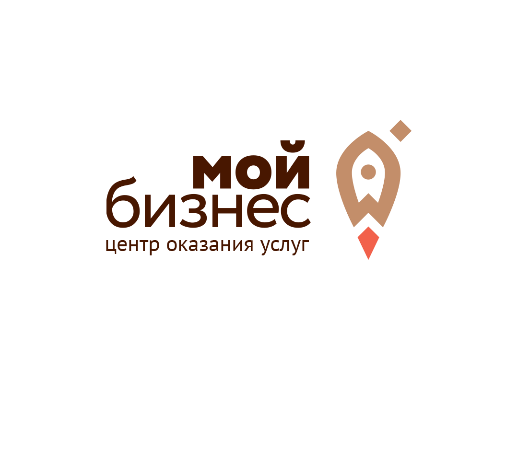 mb38.ru
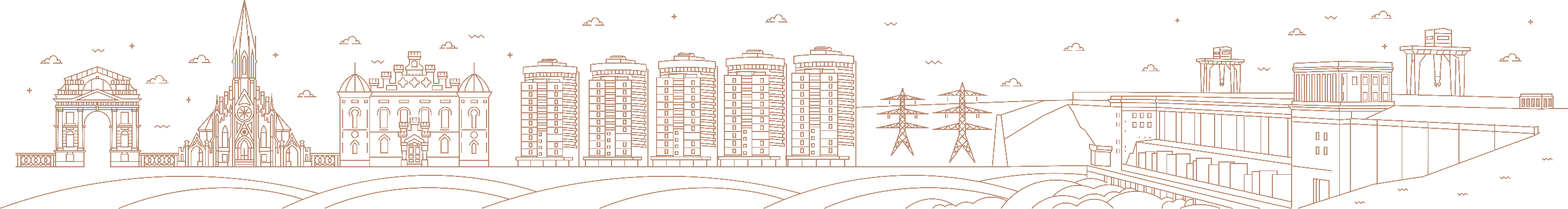